GZK2 Les 6 Aandoeningen aan het spijsverteringsstelsel
Pathologie Spijsverteringsstelsel

Zie wiki: GZK-PATH2 Les 2 en Les 3
Inhoud
Terugblik op de vorige les
Onderzoeksmethodes spijsverteringsstelsel
Breuken
Aandoeningen:
Mond
Slokdarm
middenrif
Maag
Dunne darm
Dikke darm en endeldarm
Lever
alvleesklier
Voor de volgende keer
Terugblik op de vorige les
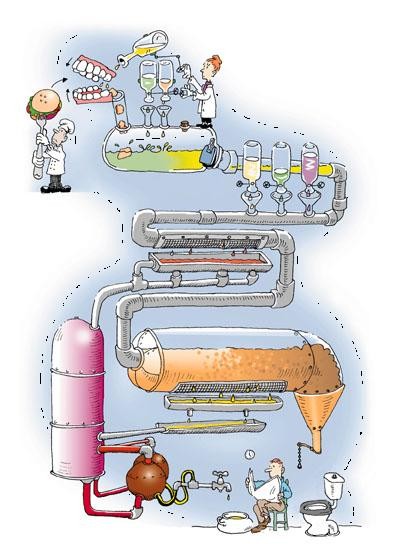 Anatomie en fysiologie 
spijsvertering
Onderzoeksmethodes spijsverteringsstelsel
Laboratoriumonderzoek (bloed, feces)
Endoscopie
Röntgenonderzoek
Laparoscopie
Echografie
CT scan
MRI scan
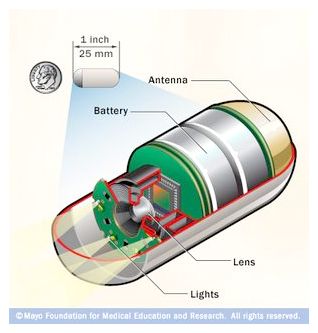 Breuken
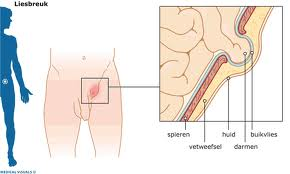 Navelbreuk
Liesbreuk 
littekenbreuk

Uitstulping van de darmen door zwakte van de 
buikwand en/of buikvlies

Behandeling: operatie
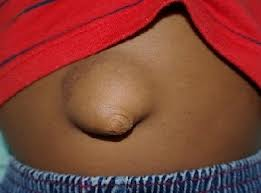 Middenrifbreuk
Hernia diafragmatica

Wijdere opening in het middenrif voor de slokdarm dan normaal

Eerst geen klachten, 
later:
Reflux 
Misselijk 
Braken
Pijn
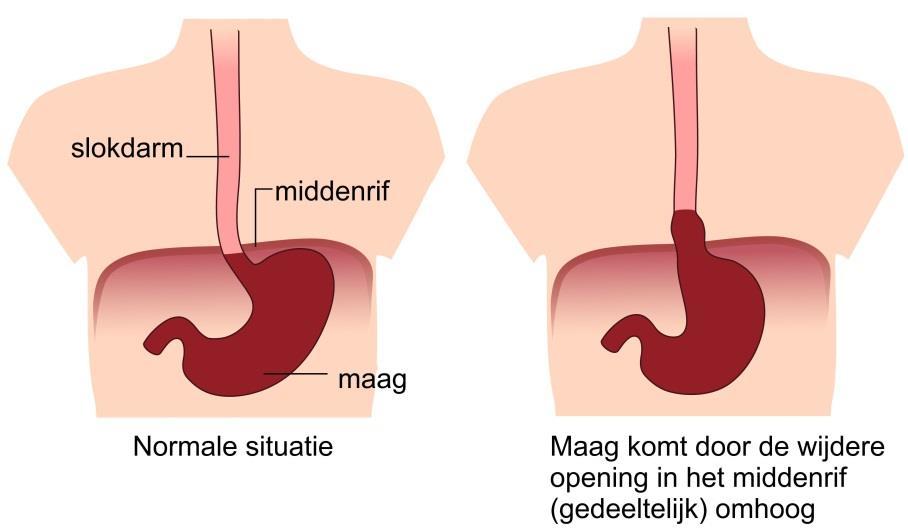 Aandoeningen mond
Stomatitis (mondslijmvliesontsteking)
Bv. aften

Oorzaak:
Micro-organisme
Afwijkingen of ontstekingen van het gebit
Bepaalde medicijnen, o.a. antibiotica
Chemotherapie 
Bestraling
Chronische aandoeningen (coeliakie en ziekte van Crohn)
Lange tijd niet kunnen kauwen
Anemie (bloedarmoede)
Aandoeningen mond
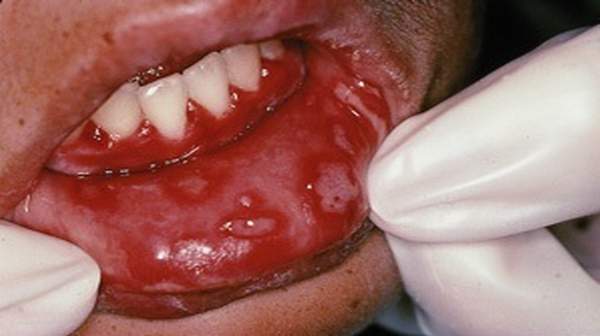 Stomatitis (mondslijmvliesontsteking)
Bv. aften
https://www.youtube.com/watch?v=735IOytX2Sk 

Symptomen:
Droge, gevoelige mond
Roodgekleurd slijmvlies
Bloedingen in de mond
Blaasjes en kloofjes
Ontstoken tandvlees




Behandeling:
Spoelen met zoutoplossing 
Kamillethee
Aandoeningen slokdarm
Slokdarmkanker (oesofaguscarcinoom)

Oorzaak:
Niet bekend
Belangrijke rol:
Alcohol
Overgewicht
Roken
Langdurig brandend maagzuur
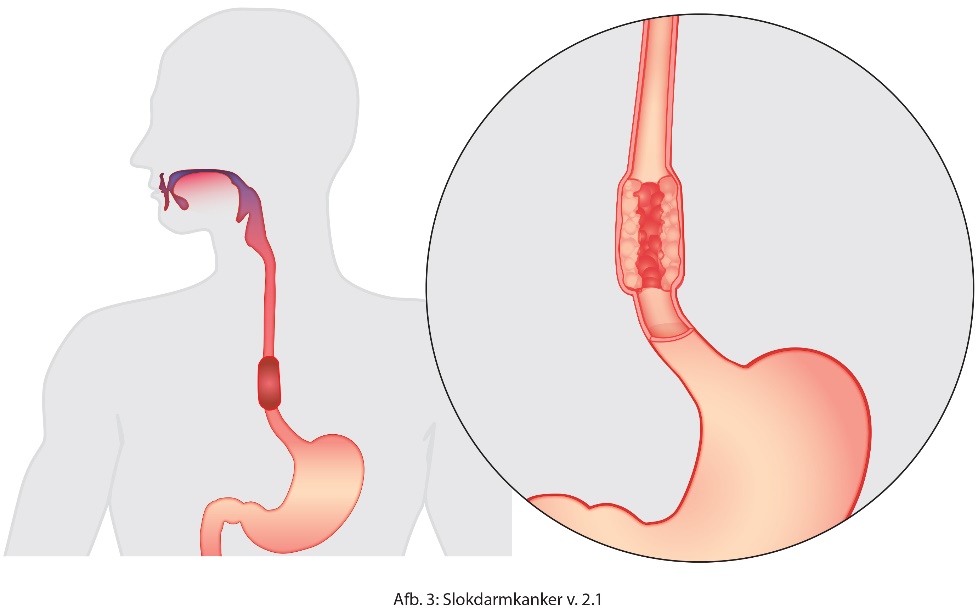 Aandoeningen slokdarm
Slokdarmkanker (oesofaguscarcinoom)

Symptomen:
Het gevoel dat voedsel niet goed zakt of blijft steken in de slokdarm
Verminderde eetlust
Gewichtsverlies
Pijnlijk of vol gevoel in de buurt van het borstbeen
Langdurige hikklachten

Filmpje slokdarmoperatie
https://www.youtube.com/watch?v=Xm9PeKDGKLE
Aandoeningen maag
Acute gastritis (acute maagslijmvlies ontsteking)

Oorzaak:
Alcoholgebruik
Gallige reflux (terugstromen gal uit de dunne darm)
Langdurig gebruik van ontstekingsremmende pijnstillers en aspirine (NSAID’s)

Symptomen:
Pijn in de maagstreek
Misselijkheid
Opgeblazen gevoel
Soms (bloed)braken

Behandeling:
In overleg met arts, stoppen met alcoholgebruik, NSAID’s
Maagzuurremmende medicijnen
Aandoeningen maag
Chronische gastritis (chronische maagslijmvlies ontsteking)

Oorzaak:
Auto-immuun gastritis
Bacterie (helicobacter pylori)
Soms ziekte van Crohn

Symptomen:
Pijn in de maagstreek
Misselijkheid
Opgeblazen gevoel
Gebrek aan eetlust
Brandend maagzuur
Soms braken

Behandeling:
Antibioticum
Maagzuurremmende medicijnen
leefregels
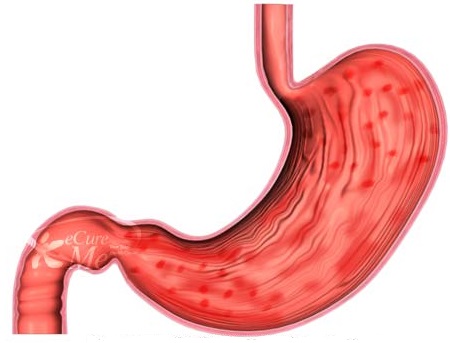 Aandoeningen maag
Maagzweer (ulcus pepticum)
Beschadiging van de slijmvlieslaag van de maag of twaalfvingerige darm

Oorzaak:
Bacterie (helicobacter pylori)
Langdurig gebruik van ontstekingsremmende pijnstillers en aspirine (NSAID’s)
Negatieve invloed:
Roken
Alcohol 
Stress
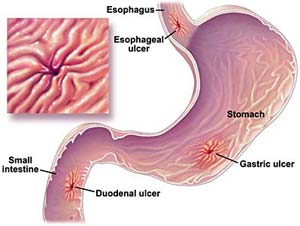 Aandoeningen maag
Maagzweer (ulcus pepticum)

Symptomen:
Misselijkheid
Pijn vlak na het eten (maag)
Pijn ‘s nachts wanneer maag leeg is (twaalfvingerige darm)
Braken
Weinig eetlust
Maagbloeding (bloedbraken of zwarte ontlasting)

Filmpje over gastroscopie
https://www.youtube.com/watch?v=z2iIPWCR7KY 

Behandeling:
Antibioticum
Maagzuurremmende medicijnen
Aandoeningen maag
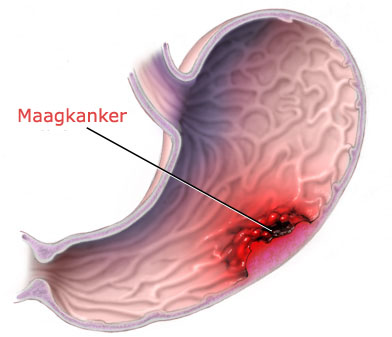 Maagkanker 

Oorzaak:
Poliep (woekering maagslijmvlies)
Chronische maagslijmvliesontsteking (bacterie)
Erfelijkheid

Risicofactoren:
Roken
Overmatig alcoholgebruik
Langdurige infectie helicobacter pylori
Ongezonde, eenzijdige voeding
Eerdere maagoperatie (deel van maag verwijderd)
Veel gerookt en zout ingelegd voedsel eten
Aandoeningen maag
Maagkanker 

Symptomen:
Verminderde eetlust
Afkeur voor voedsel met sterke geur
Onverklaarbaar gewichtsverlies
Snel vol gevoel hebben na het eten
Het gevoel hebben dat het eten de maag niet kan passeren
Pijn in de bovenbuik en/of in de buurt van het borstbeen
Misselijk
Regelmatig braken of het braken van (kleine beetjes) bloed
Zwarte ontlasting
Brandend maagzuur
Duizeligheid
Vermoeidheid (door anemie (bloedarmoede))
Opdracht
Uitvoeren van een maagoperatie
http://www.spel.nl/spel/operate-now-maagoperatie
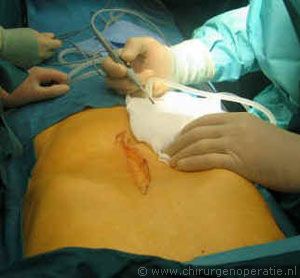 Pathologie
Spijsverteringsstelsel

P 2 Les 7

VZ18
Aandoeningen darmen
Enteritis (ontsteking darmen)
Gastro-enteritis
Ontsteking van maag én dunne darm veroorzaakt door micro-organisme

Oorzaak:
Veelal micro-organisme
Auto-immuunziekte (zie latere dia’s)

Symptomen:
Krampachtige buikpijn
Diarree
Soms koorts
Aandoening darmen
Colitis ulcerosa (ontsteking van de dikke darm)
Auto-immuunziekte

Oorzaak:
Erfelijkheid
Stress
Roken
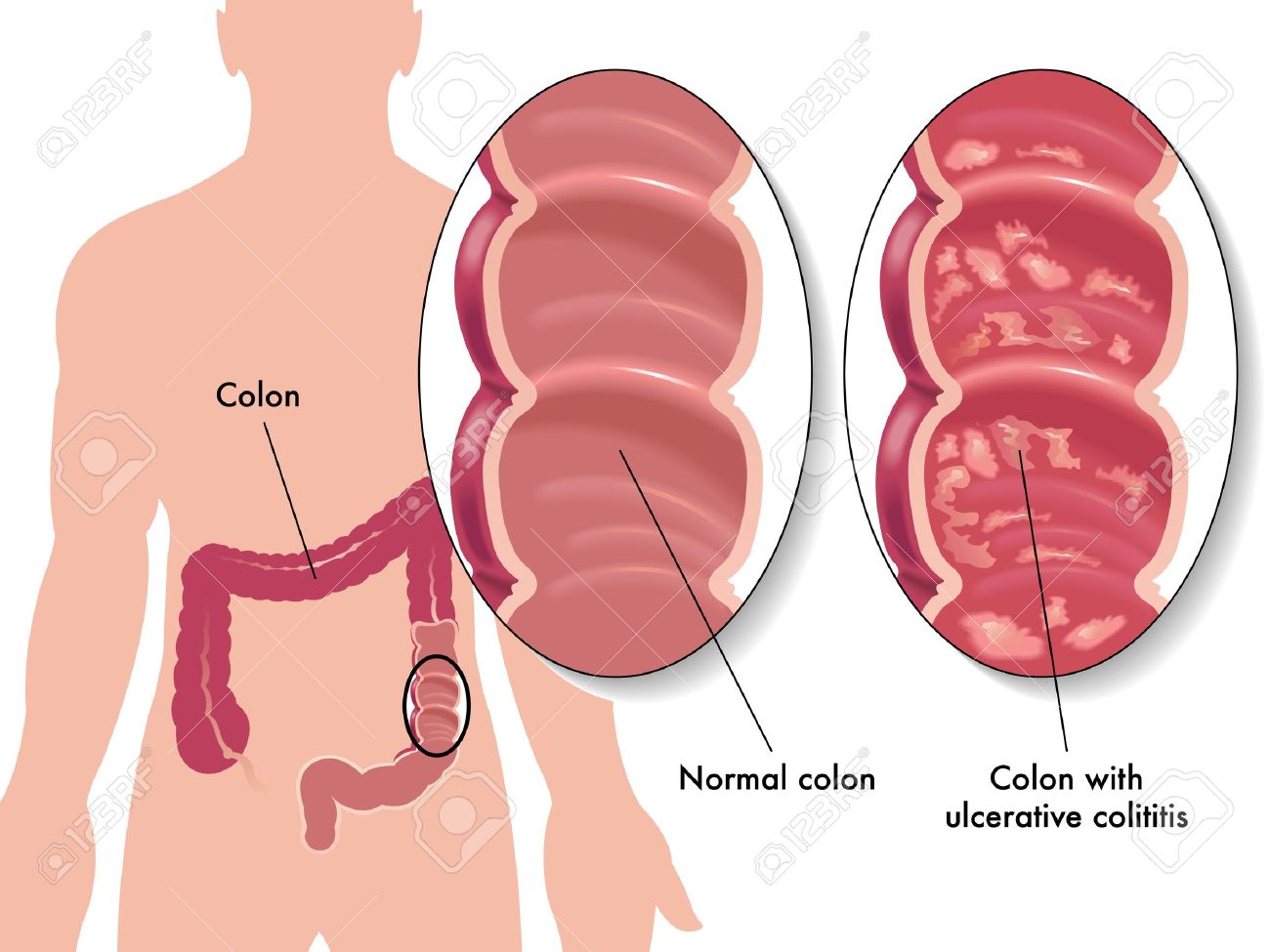 Aandoening darmen
Colitis ulcerosa (ontsteking van de dikke darm)

Symptomen:
Diarree, vaak met bloed en slijm
Buikpijn
Vermoeidheid
Gewichtsverlies
Moeite met ophouden van ontlasting
Opgezette buik
Misselijk
Verminderde eetlust
Koorts
Aandoening darmen
Ziekte van Crohn 
Chronische ontstekingsziekte van de dunne, dikke en endeldarm (kan ook voorkomen in de andere delen van het maagdarmkanaal)
Auto-immuunziekte

Oorzaak:
Erfelijkheid 
Roken vergroot de kans

Voorlichtingsfilm dikke- darmoperatie
https://www.google.nl/search?q=darmoperatie&source=lnms&tbm=vid&sa=X&ved=0ahUKEwin4f7H1M3YAhUBoBQKHTIlDRwQ_AUICygC&biw=1518&bih=687
Aandoening darmen
Ziekte van Crohn 

Symptomen:
Diarree
Buikpijn
Koorts
Gewichtsverlies
Anemie (bloedarmoede)
Groeiachterstand
Vermoeidheid
Bloed bij de ontlasting
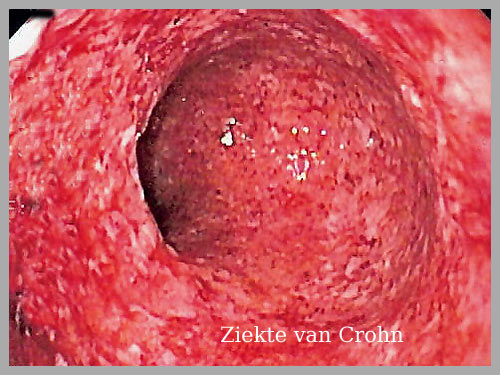 Aandoening darmen
Divertikels (uitstulpingen van de darmwand)
Veelal dikke darm

Oorzaak:
Zwakke plekken in de darmwand in combinatie met hoge druk.

Als ontlasting er in ophoopt en gaat ontsteken = diverticulitis
Aandoening darmen
Divertikels (uitstulpingen van de darmwand)
Symptomen divertikels:
Geen klachten 
https://www.youtube.com/watch?v=-EEew00UjhU 

Symptomen diverticulitis:
Buikpijn
Koorts
Opgezette buik
Veranderd ontlastingspatroon
Misselijkheid, soms met braken
Soms bloedverlies en slijmverlies uit de anus
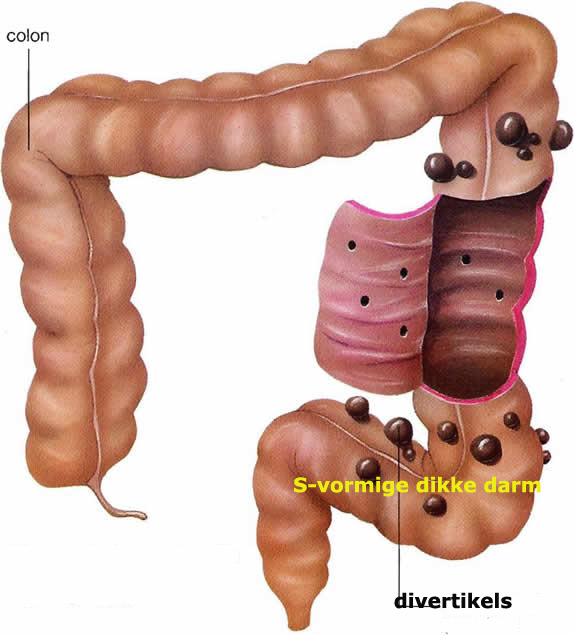 Aandoening darmen
Divertikels (uitstulpingen van de darmwand)

Diverticulitis kan onbehandeld een darmperforatie tot gevolg hebben.

Behandeling:
Leefregels
Medicijnen om ontlasting zachter te maken
Pijnstillers
Operatie
Aandoening darmen
Blindedarmontsteking (appendicitis)

Oorzaak:
Niet bekend
(afsluiting van een hard stukje ontlasting??)

Symptomen:
Verminderde eetlust
Misselijkheid
Braken 
Plotselinge hevige buikpijn
Algehele malaise
Temperatuursverhoging

Behandeling:
Operatie
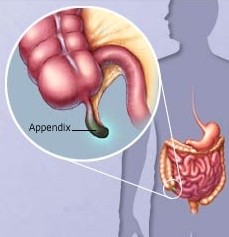 Aandoening darmen
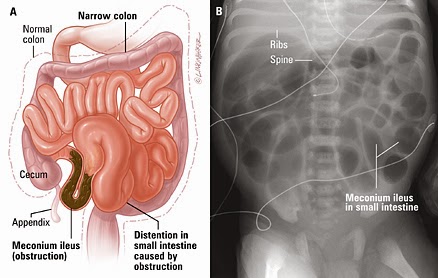 Darmafsluiting (ileus)

Oorzaak:
Obstructie (tumor, littekenweefsel, draaiing)
Darmverlamming (vertraagd of afwezige darmbeweging) door:
Ontsteking
Abces
Bepaalde medicijnen
Grote buikoperatie
Aandoening darmen
Darmafsluiting (ileus)

Symptomen:
Buikpijn (heftige aanvallen of matig en constant)
Opgezette buik
Pijnlijk gevoel bij druk van buiten
Braken (wordt steeds donkerder van kleur)
Wegblijven van winden en ontlasting
Bij obstructie veel darmbewegingen en darmgeluiden
Aandoening darmen
Darmkanker 
Ontstaat uit poliepen 
Poliepen komen veel voor, vooral bij mensen van 50 jaar en ouder

Risicofactoren:
Ongezonde leefstijl
Ongezonde voeding
Chronische darmontstekingen
Erfelijkheid
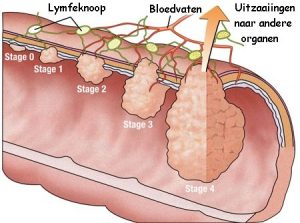 Aandoening darmen
Darmkanker 

Symptomen:
Bloed of slijm bij de ontlasting
Veranderd ontlastingpatroon
Buikpijn
gewichtsverlies
Aandoening darmen
Aambeien
Opgezwollen en uitgezakte zwellichamen
Onschuldig, maar kunnen heel vervelend zijn.

Oorzaken:
Obstipatie
Te weinig lichaamsbeweging
Overgewicht
Zwangerschap
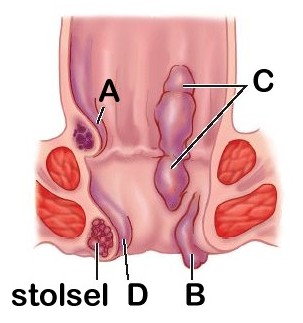 Aandoening darmen
Aambeien

Symptomen:
Jeuk, pijn en/of branderig gevoel aan de anus
Bloed op de ontlasting of bloed bij afvegen
Aambeien aan de buitenzijde kunnen een vervelend, drukkend en pijnlijk gevoel geven.

Behandeling:
Verdovende zalf of zetpillen
Zalf of zetpillen met zink (verminderen van pijn/jeuk)
Operatie: inspuiten, afbinden, dichtschroeien, verwijderen
Aandoeningen lever
Leverontsteking (hepatitis)

Oorzaak:
Virusinfectie (A, B, C, D, E)
Auto-immuunziekte
Alcoholgebruik
Bepaalde medicijnen

Symptomen:
Verminderde eetlust
Misselijkheid
Vermoeidheid
Griepachtige verschijnselen
Geelzucht
Donkere urine
Ontkleurde ontlasting
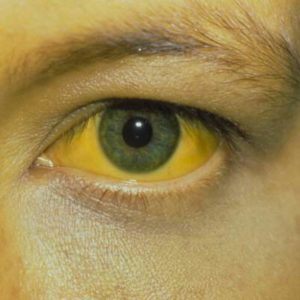 Aandoeningen lever
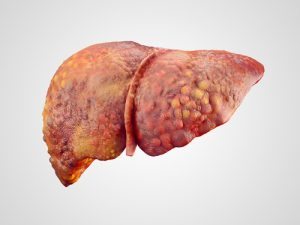 Levercirrose
Verlittekening van de lever

Oorzaak:
Chronische leverontsteking
Leverbeschadiging door langdurig alcoholgebruik

Informatiefilm over levercirrose
https://www.gezondheidsnet.nl/verslavingen/levercirrose
Aandoeningen lever
Levercirrose

Symptomen:
Misselijkheid
Verminderde eetlust
Verlies van spiermassa
Vermoeidheid en zwakte
Buikpijn
Geelzucht
Jeuk
Slechte adem
Donkere plekken op gezicht en rode handpalmen
Stoppen menstruatie (vrouwen)
Borstvorming en impotentie (mannen)
Aandoeningen lever
Galstenen 

Oorzaak:
‘Stilstaande’ gal > indikken > stenen

Symptomen:
Heftige buikpijn
Ontkleurde ontlasting
Geelzucht 

Complicaties:
Galblaasontsteking
Alvleesklierontsteking
Aandoeningen lever
Galstenen 

Behandeling (alleen als er klachten zijn):
Operatie

Aansluitend:
Dieetadvies 


https://www.youtube.com/watch?v=ivingmFSCIM
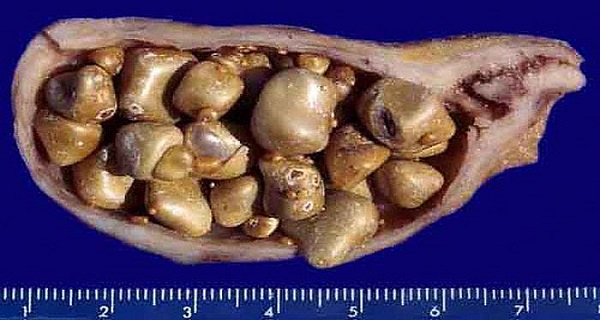 Aandoeningen alvleesklier
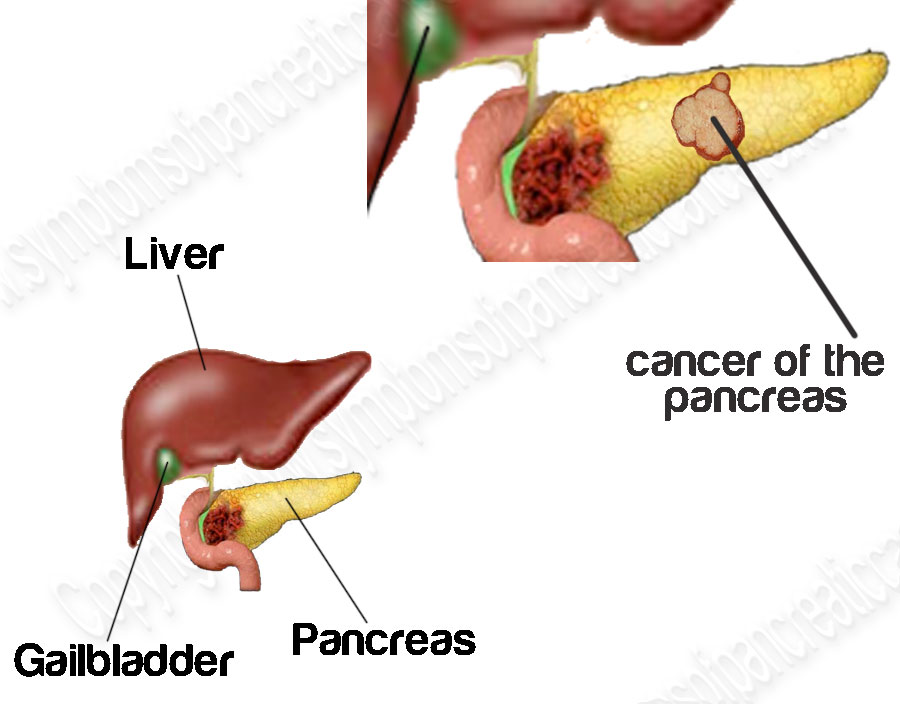 Alvleesklierkanker

Oorzaak:
Niet bekend

Risicofactoren:
Roken
Chronische ontsteking van de alvleesklier
Erfelijkheid
Aandoeningen alvleesklier
Alvleesklierkanker

Symptomen:
Eerst geen klachten (wordt vaak laat ontdekt)
Zeurende pijn in buik en/of rug
Verstoord ontlastingspatroon
Gewichtsverlies
Geelzucht
Voor de volgende keer
Leren

Reader aandoeningen spijsverteringskanaal